GS CAPSULE
Glorious health for all   Successful life for all
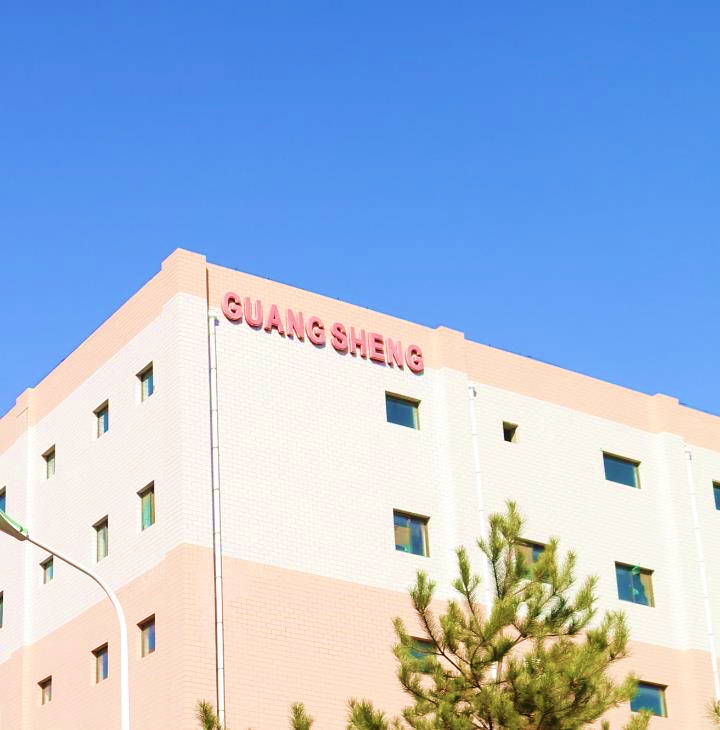 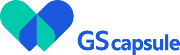 Overview
公司简介
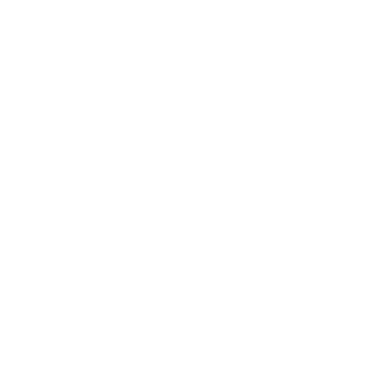 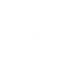 GMP, NSF, BRC, ISO9001, ISO1400, ISO45001, Halal, Kosher, DMF certified
Pioneer Capsule Manufacturer in China
GS Capsule was established in 1983 with over forty years capsule expertise, as a premier global empty hard capsule leader producing Gelatin, HPMC, Pullulan, and Enteric capsules. 
We offer 14 different capsule sizes ranging from 000# to 5, elongated sizes and broad colors, as well as customized solutions. 
In 2021, Advent successfully acquired GS Capsule.
广生胶囊成立于1983年，是中国本土历史最悠久、产能最大的胶囊生产商。品种主要包括明胶胶囊、羟丙甲纤维素胶囊、普鲁兰多糖胶囊、肠溶明胶胶囊等。广生目前拥有全自动胶囊生产线96条，年产能480亿粒；规格型号达十四种，亦是业内品类规格最全的企业之一。2021年12月，全球最大且最富经验的私募股权投资基金之一——安宏资本完成收购广生胶囊的多数股权
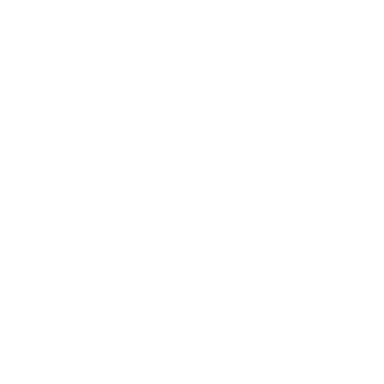 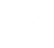 96 automatic production lines with  48 billion capsules capacity
Gelatin capsule, HPMC capsule, Pullulan capsule and Enteric capsule
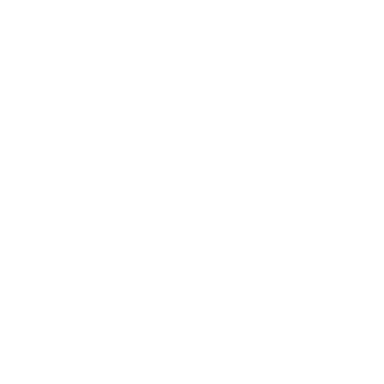 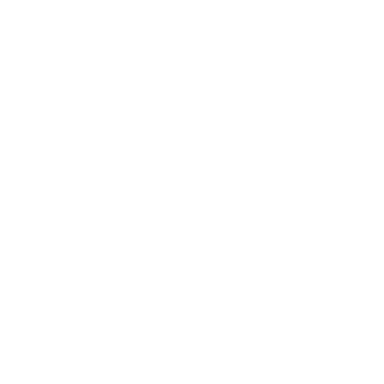 Technical support available and on-site problem solving
Everything you need to fulfill your diverse range of capsule requirements
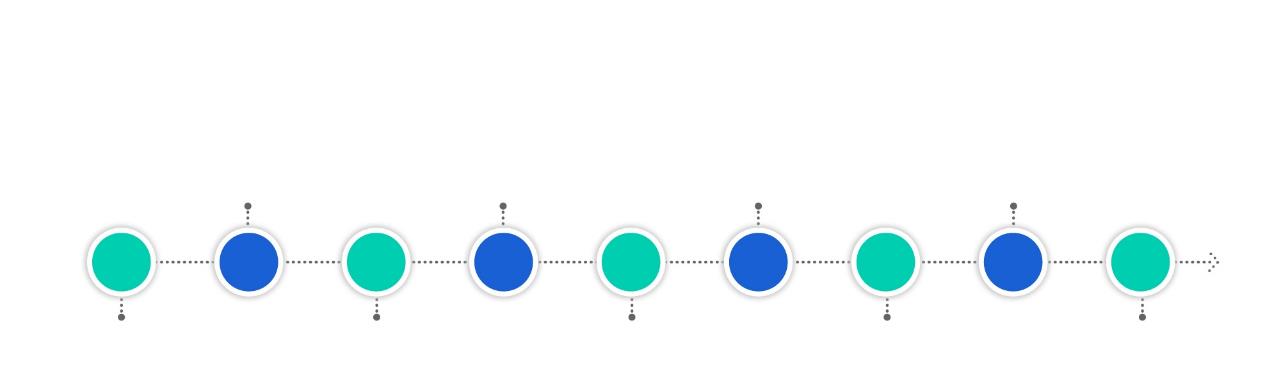 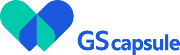 Key Milestones
Pioneer of capsule automatic production line in China
Awarded Certificate of National high quality role model
Advent acquired majority equity
Introduced enteric capsule automatic production line
1983
1991
1998
2008
2013
2016
2017
2021
2023
Introduced production of Medicinal Empty capsules
Introduced HPMC capsule automatic production line
Achieve 96 automatic production lines yielding 48 billion capsules
Introduced Canada TES automatic production line
NO.1 CNAS laboratory in China capsule industry
GS CapsuleEurope
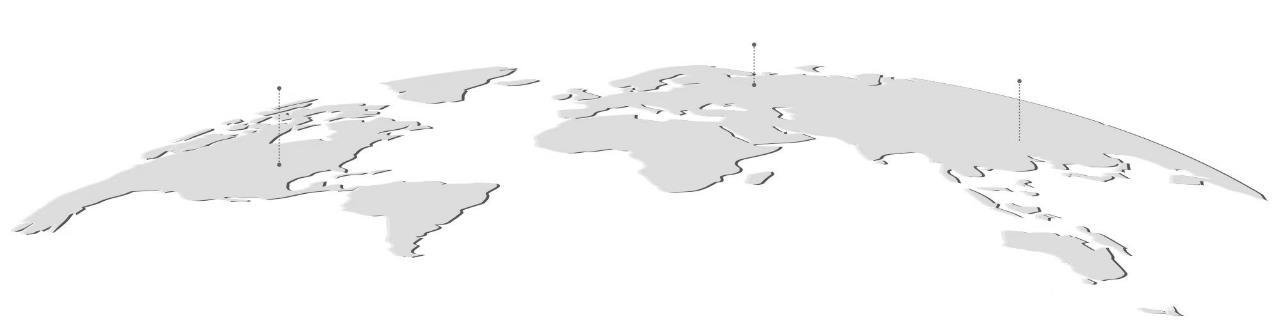 GS CapsuleChina
GS CapsuleAmerica
Europe
Asia
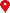 Africa
North America
South America
Australia
Product Portfolio
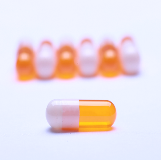 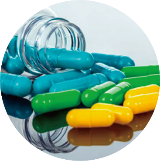 Pullulan Capsule
HPMC Capsule
Gelatin Capsule
Enteric Capsule
Low moisture content
Vegan
Perfect option for moisture sensitive ingredients
Machinability 99.9%
Dissolve only in intestine juice
Fully automatic production environment, superior microbe control
Easier and more convenient way to develop a modified-release product
Full range sizes
Color match services
Halal Certification Available
Widely used in pharmaceuticals and dietary supplements
Vegan, natural 
Crystal clear appearance
Cross- linking free
Low oxygen permeability, extend shelf life
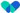 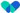 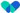 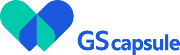 The largest Capsule manufacturer in China
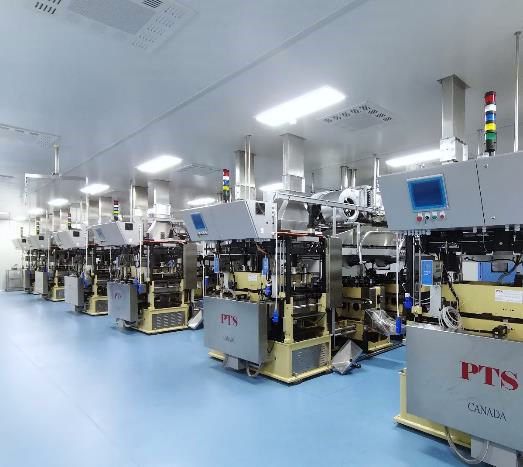 1000+ Clients
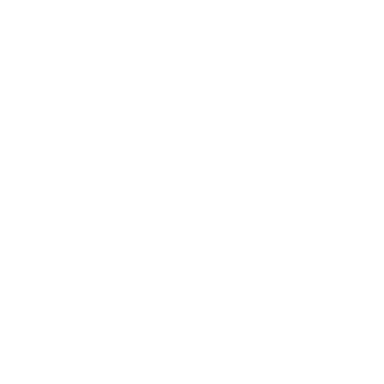 96 Automatic production lines
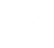 40 Year History
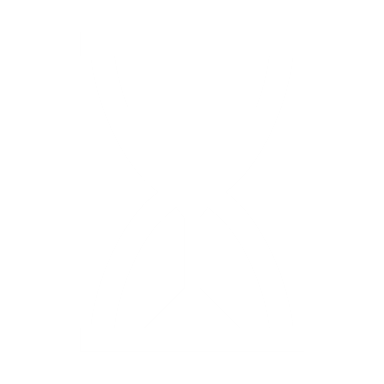 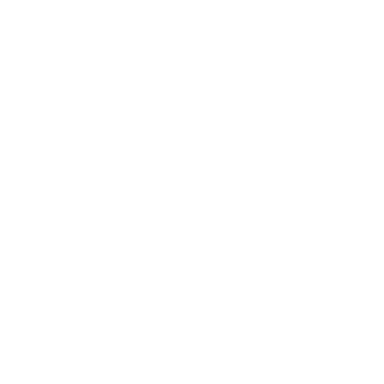 48 Billion Capacity
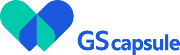 Certificates
ISO14001
ISO9001
GMP compliance

EtO disinfection free

Titanium dioxide free formulation available

Certified raw materials

FDA Active Type IV DMF

Able to help meet different regional needs and dietary preferences
Kosher
Halal
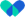 UK BRC
US NSF
ETO Free
The European Agency for the Evaluation of Medicinal Products Evaluation of Medicines for Human Use
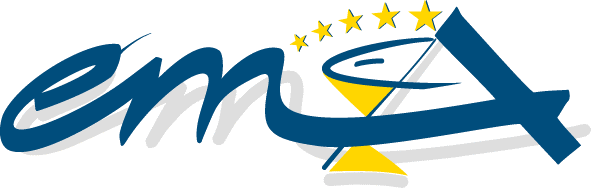 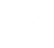 EU Regulation: Ethylene oxide: 0.01PPM
Our Full-automatic production lines in sterile environment
with high quality sourced raw materials and superior process control enables ETO free
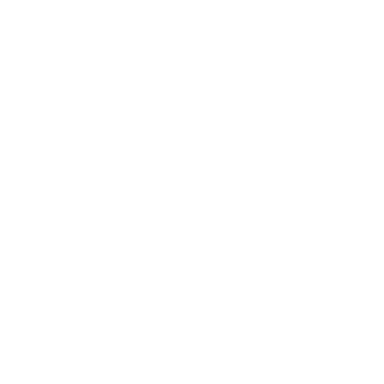 Production
Precise control
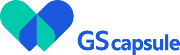 Fully automatic production to ensure quality consistency
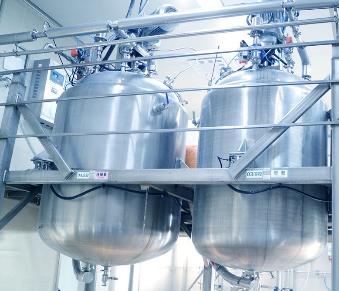 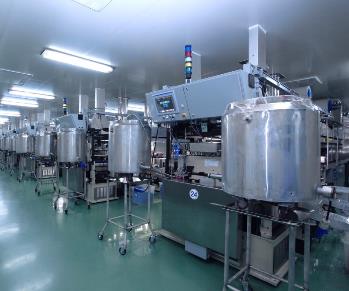 Production
24-hour monitoring
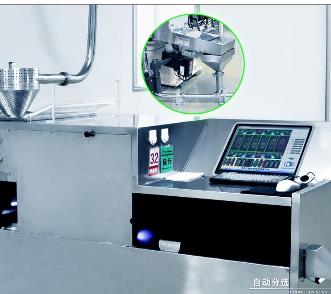 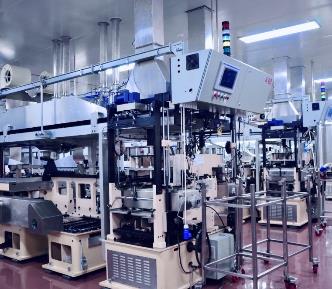 Inspection
Real-time detection
Full-automatic production line Less manual
Zero Microbial Risk
Raw materials Sourcing control
Our Commitment
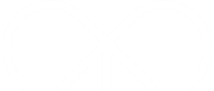 Semi-finished product Detection
Environment & Purified water Detection
End product Detection
Instrument/equipment surface colony control
Your Safety
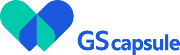 Customised Solution
Full size coverage including 000#, 00#, 0#, 1#, 2#, 3#, 4#, 5#, as well as safe type
Customizable offerings in color, print, etc requirements
Extensive know-how brings superior color compliance and capabilities
Titanium dioxide free formulation available
ETO Free available
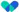 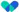 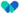 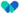 Printing process
Ink Control:Confirm label before use
Steel wheel control: Usage records
Blade control: requisition and recycling
Visual inspection 
Document confirmation: cargo card confirmed
Equipment cleaning and site clearance
Customized Printing
Wide range of options to enhance Brand Security & Differentiation
Enhance Brand Visibility
Customized printing of graphic, logo or text on capsules
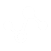 Provides effective protection against counterfeiting
Intricate and secured printing technology
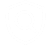 Unique way to achieve effective brand differentiation
Our solution enables attractive printing using up to 
all colors
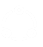 Intricate way to prevent counterfeiting of capsules
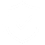 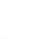 One-stop solution from customized designing to supply of pre-printed capsules
Global
Investment
Successful Experience
Value Creation
China Mission
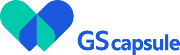 About Advent
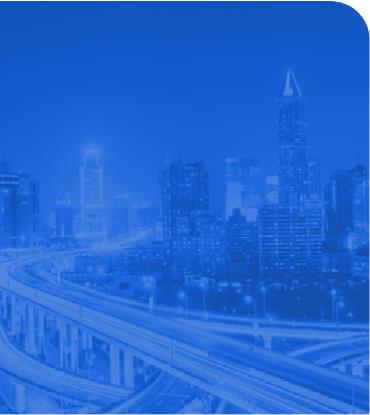 Founded in 1984, Advent International is one of the largest and most experienced global private equity investors, with a strong presence in North America, South America, Western Europe, Eastern Europe and Asia. Advent International has more than 250 investment professionals in 15 offices.
全球
投资
Advent has invested in 400+ companies in 42 countries around the world. Advent International has $90+ billion assets under management and successfully raised the tenth Global Fund GPE X with a fund size of $25 billion for global investments.
成功
经验
Advent International
is a global private equity firm with a long history of almost 40 years.
Advent invests in well-positioned companies with operational and strategic improvement potential.  They have successfully partnered with management teams to create sustainable value through revenue and earnings growth, for nearly four decades.  More than 70 experts from various industries have formed Advent’s senior strategic consultant team.
价值
创造
Three main goals: Invest in outstanding Chinese companies and further create value for the companies, help global portfolio companies develop China strategies, and support the global team to invest in companies with China angles.
Focused sectors: Healthcare; Retail, Consumer & Leisure; Business & Financial Services
中国
使命
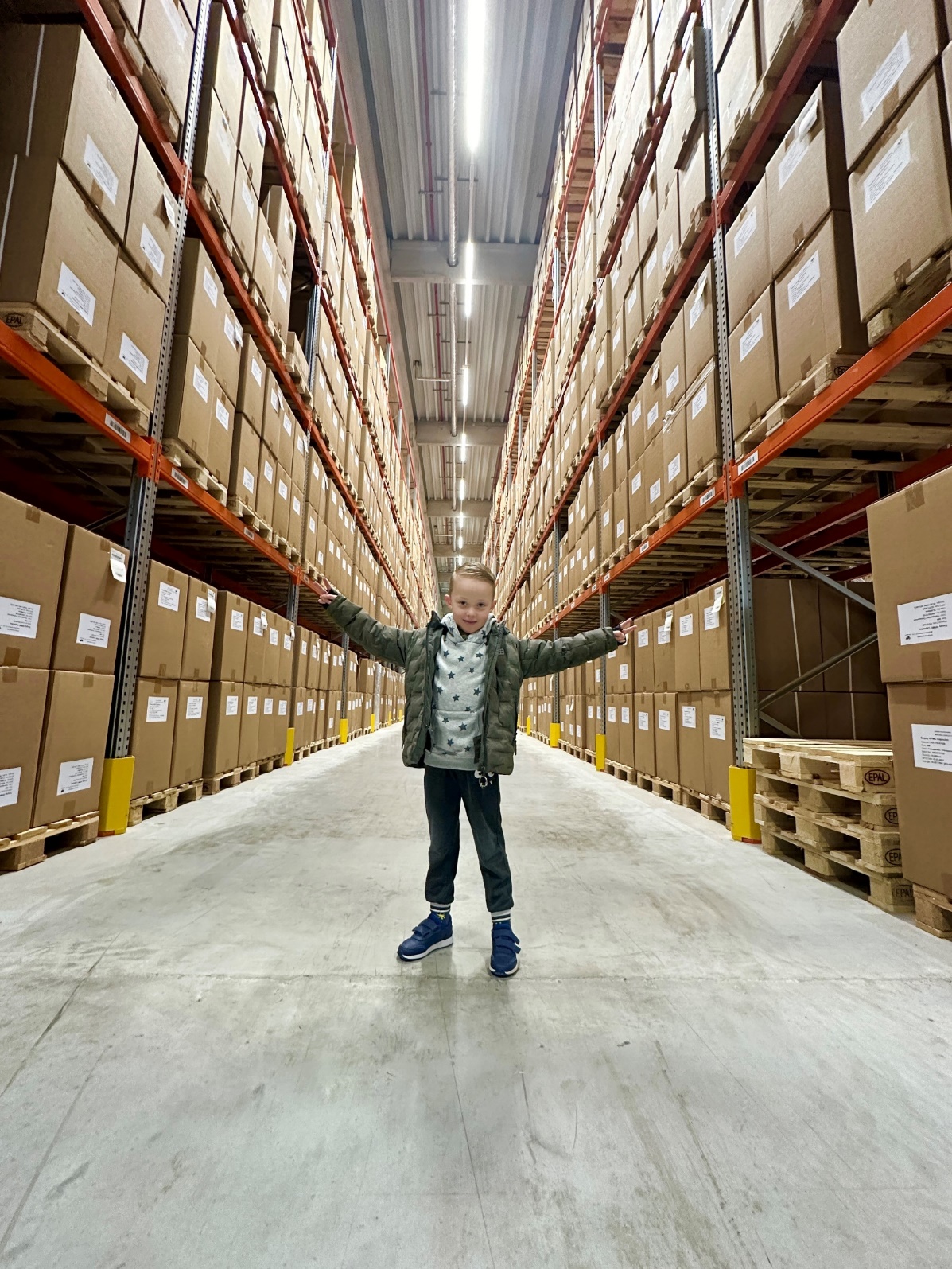 THANK YOU
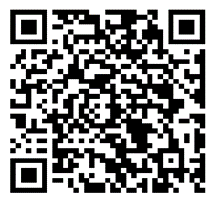